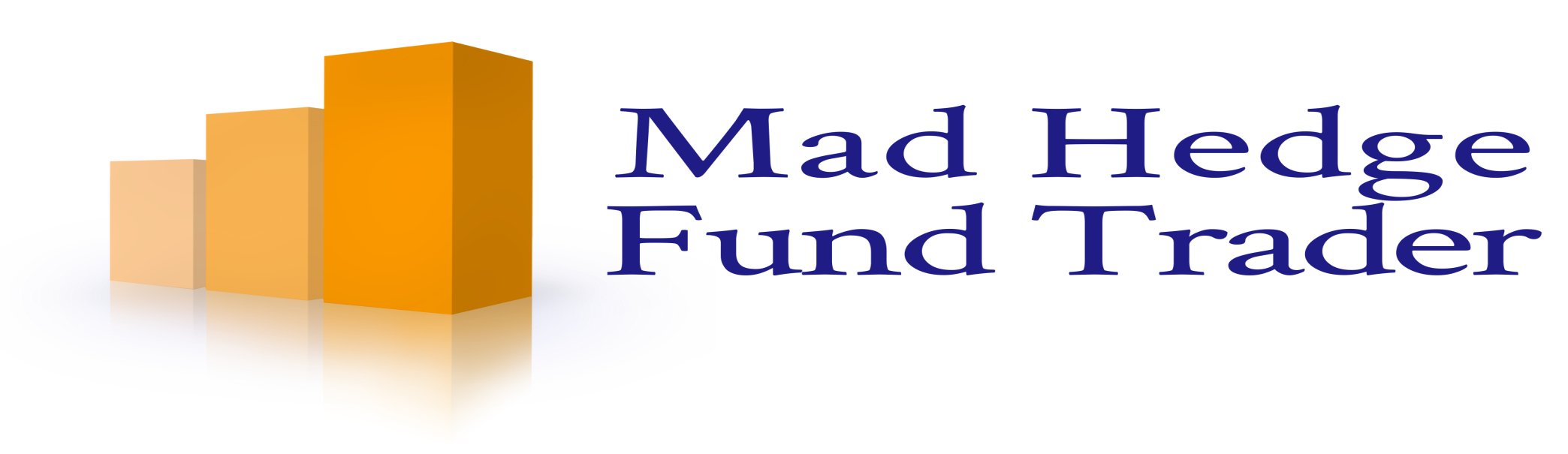 Mad Day Trader
Bill Davis
Webinar – May 22, 2019
Monthly Charts
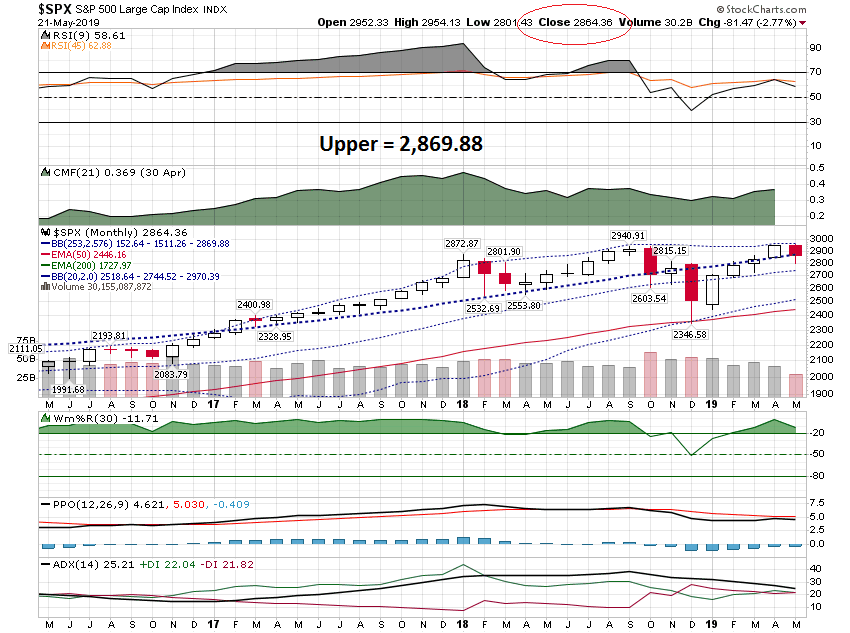 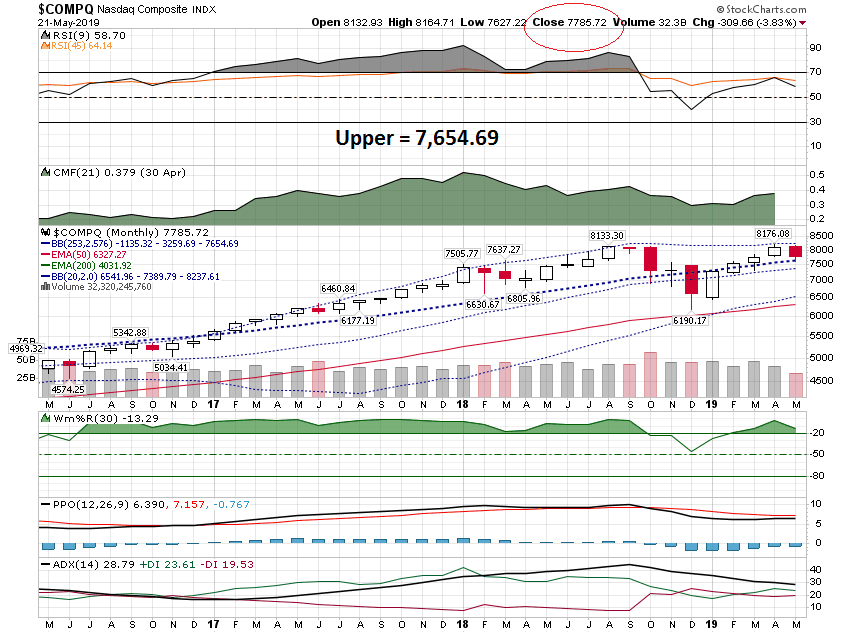 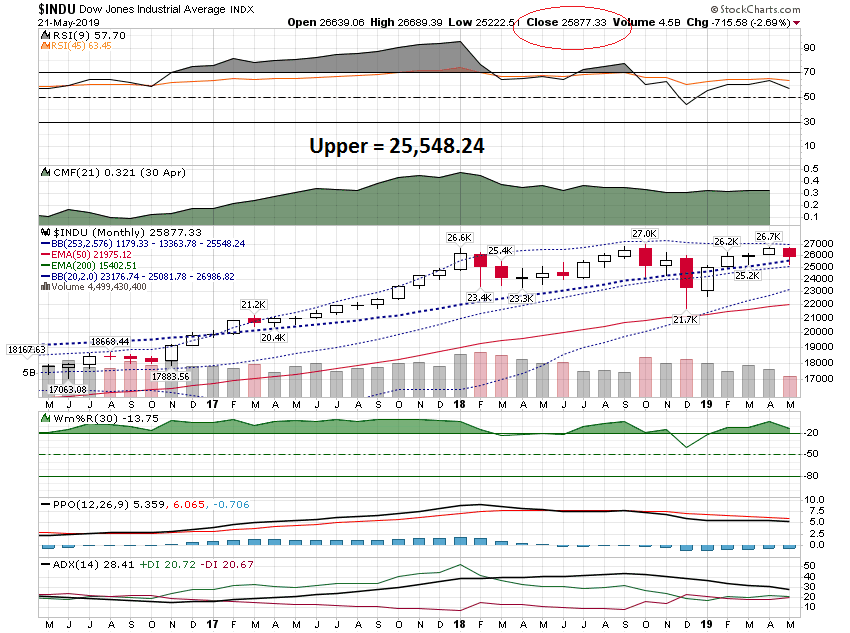 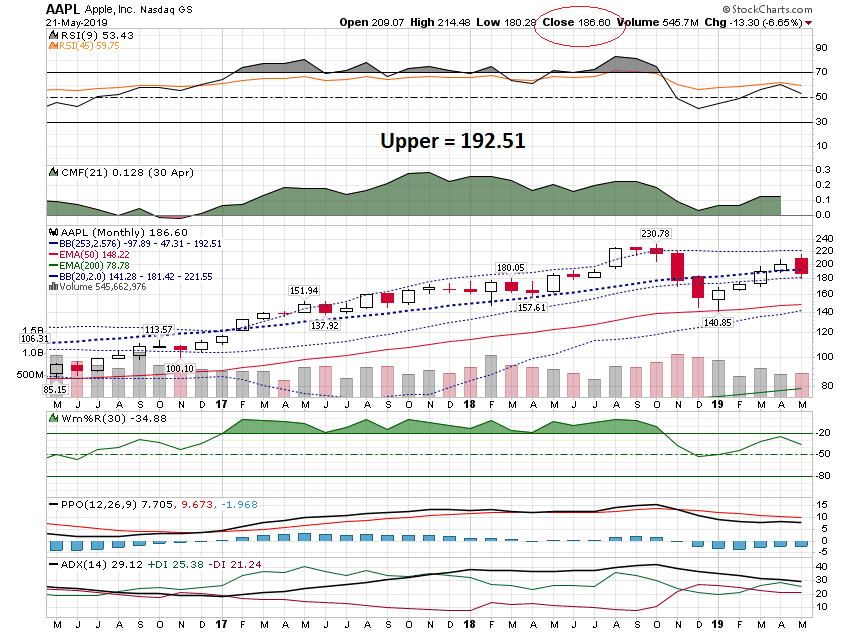 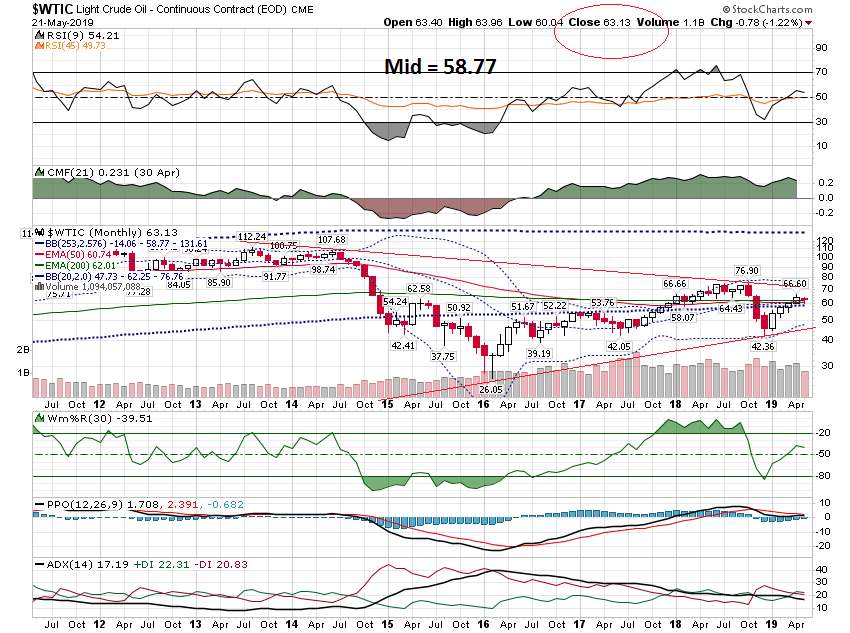 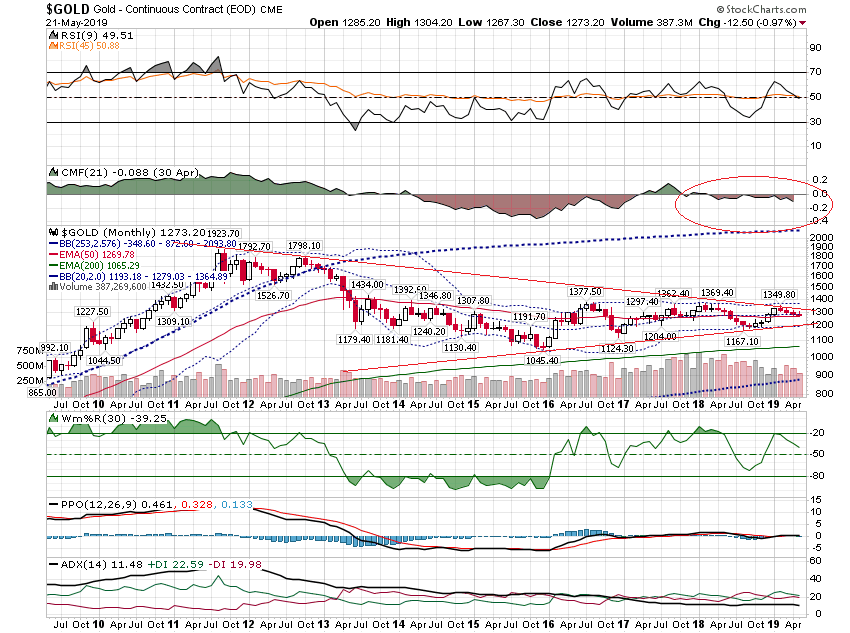 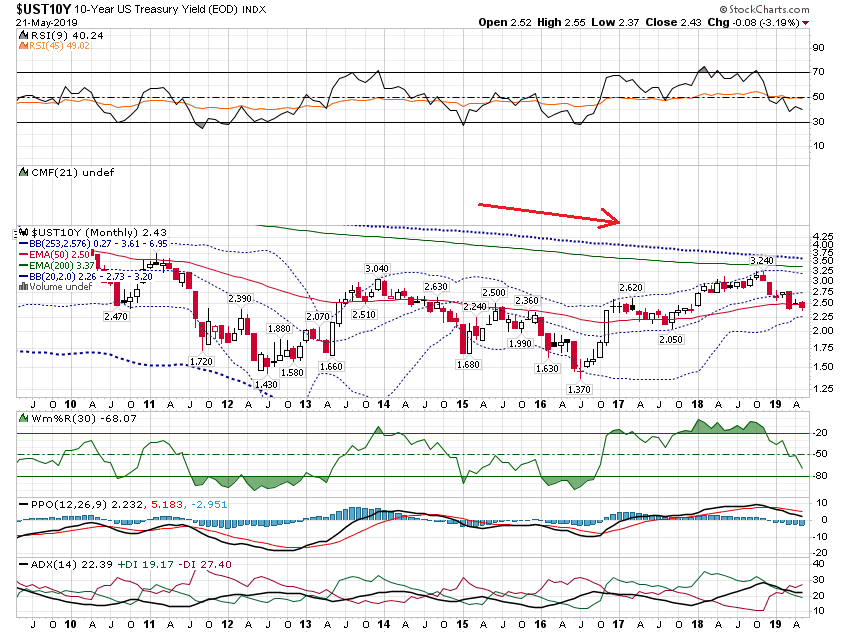 Daily Charts
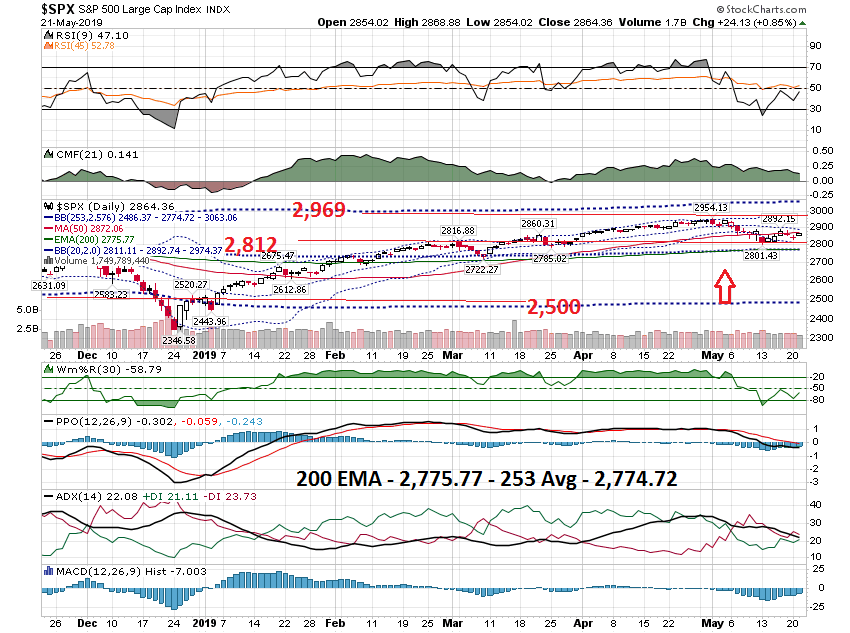 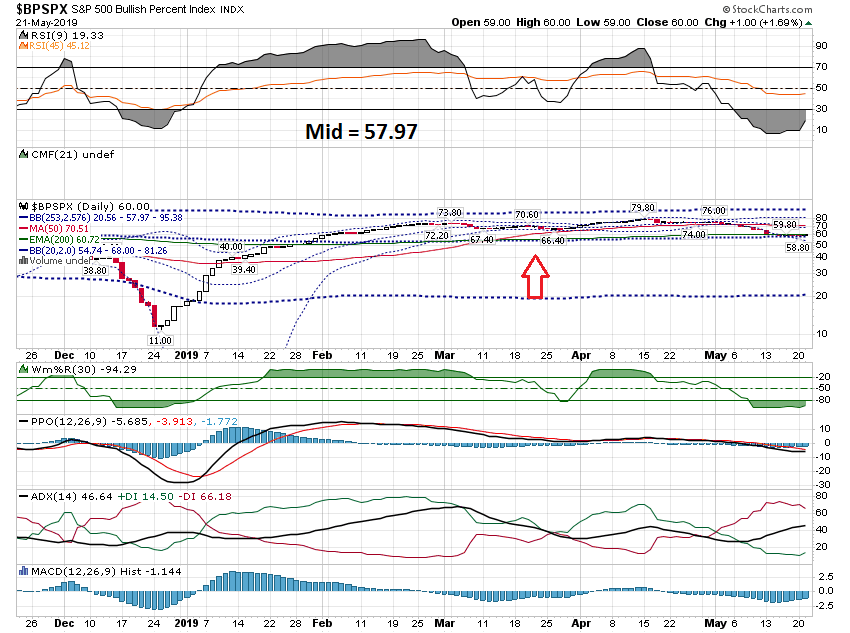 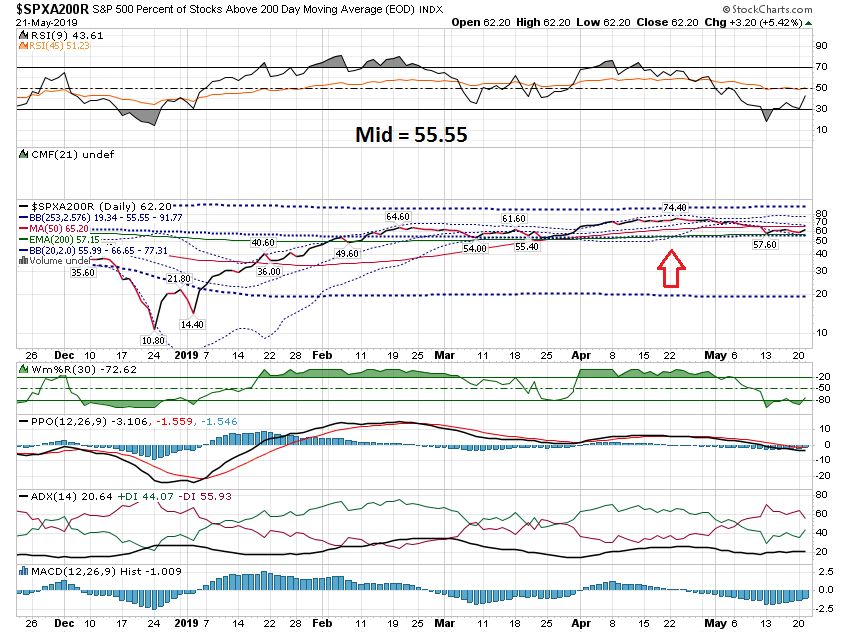 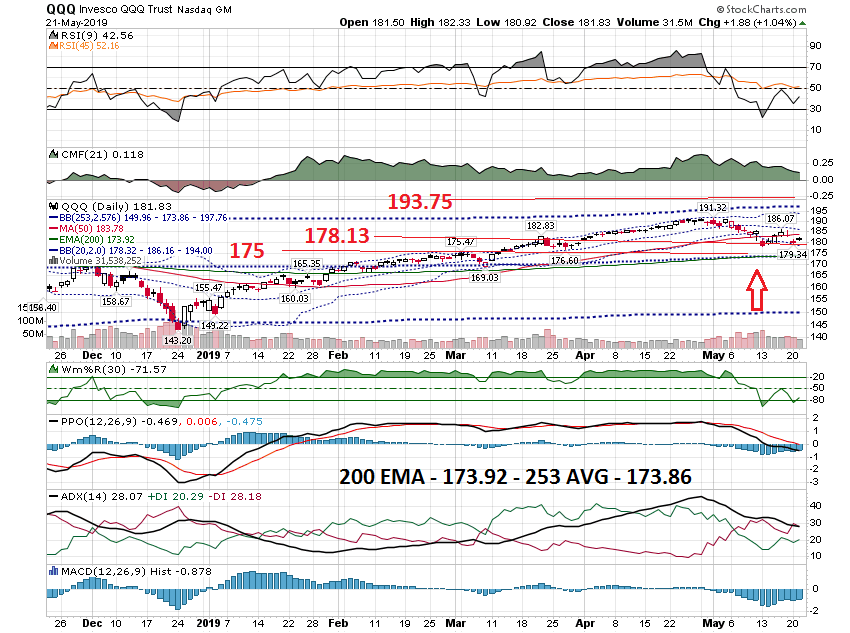 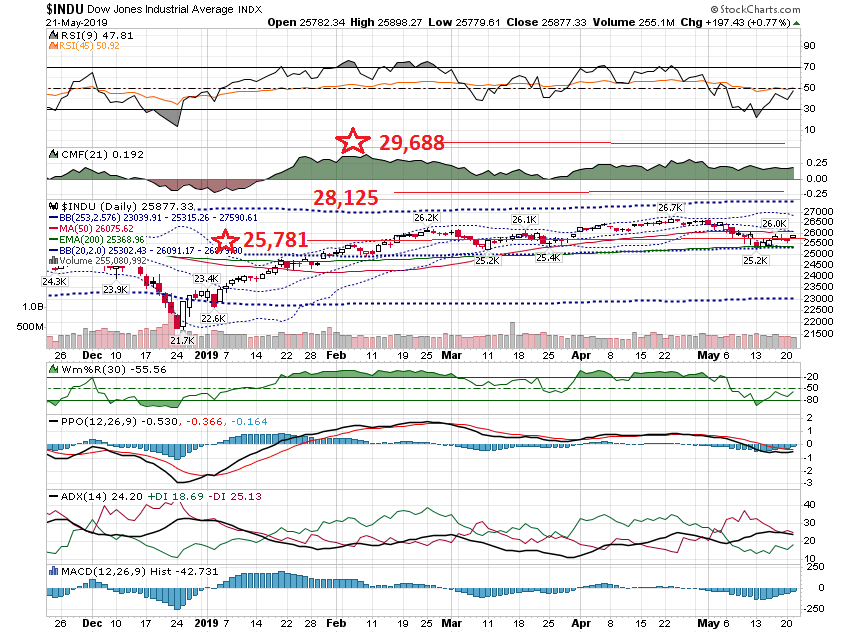 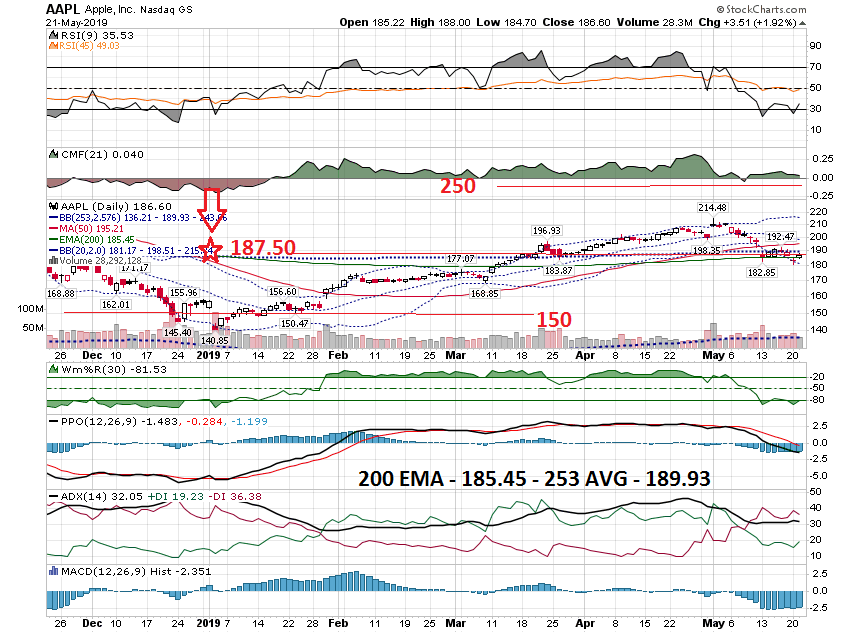 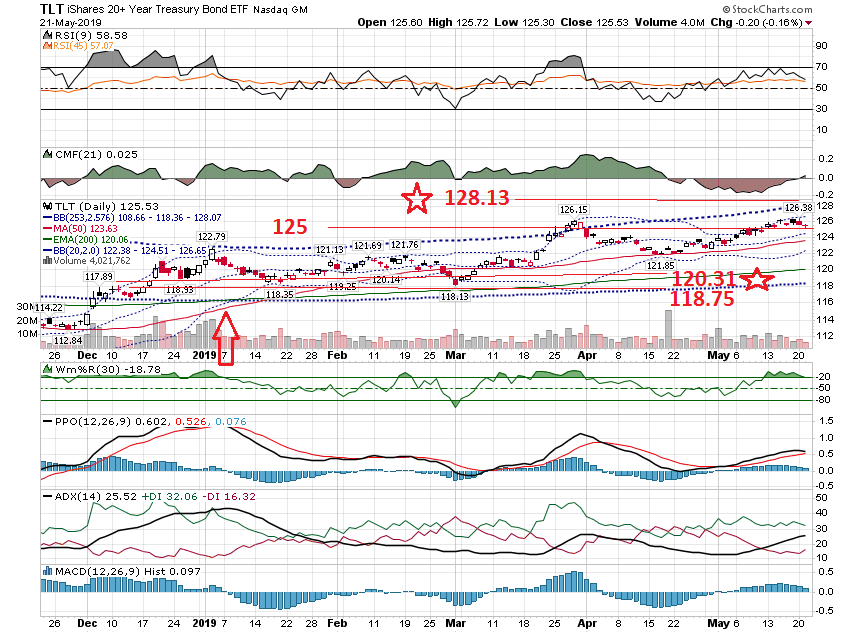 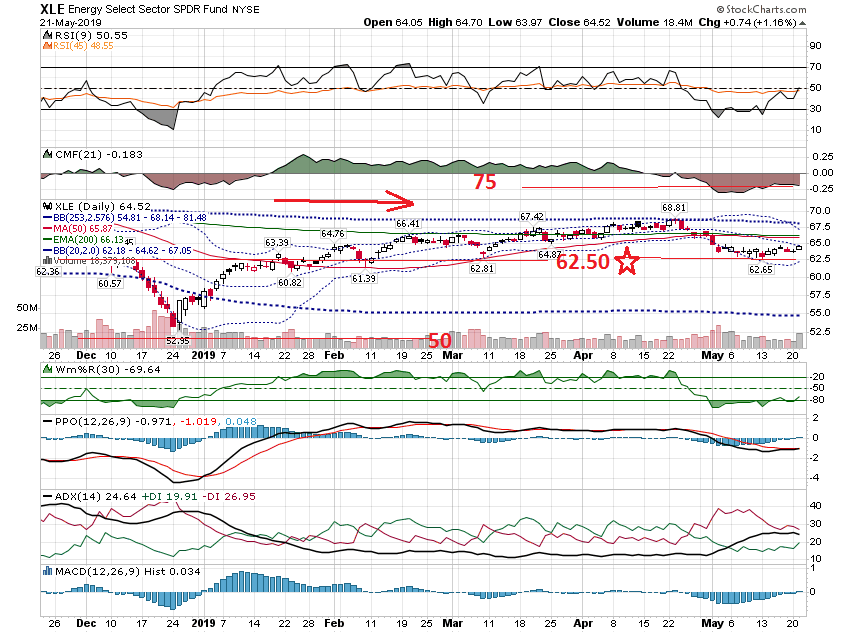 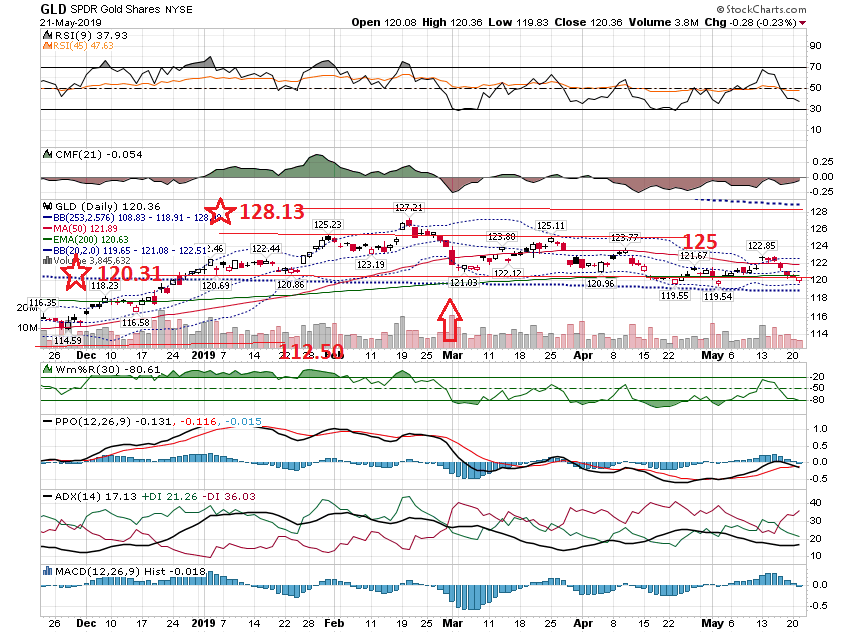 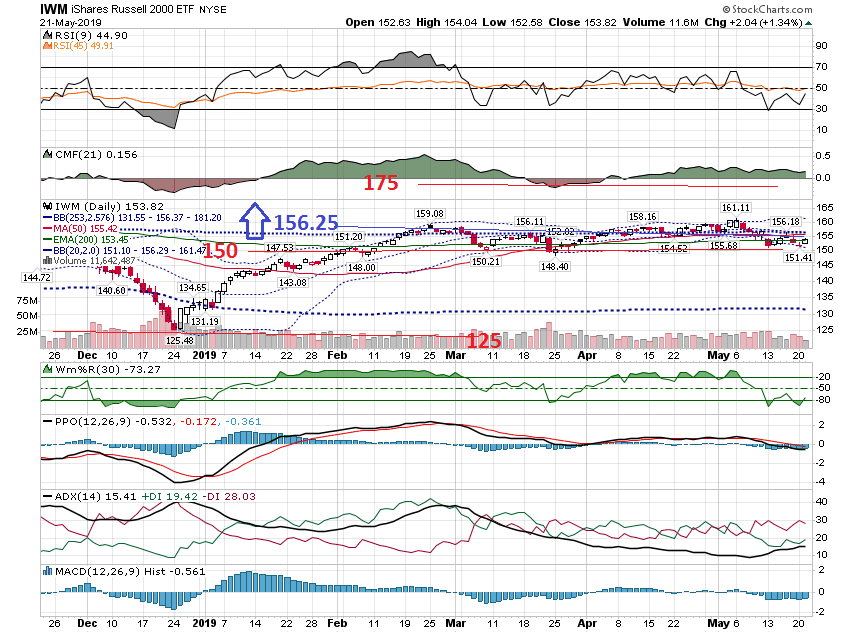 Short Term
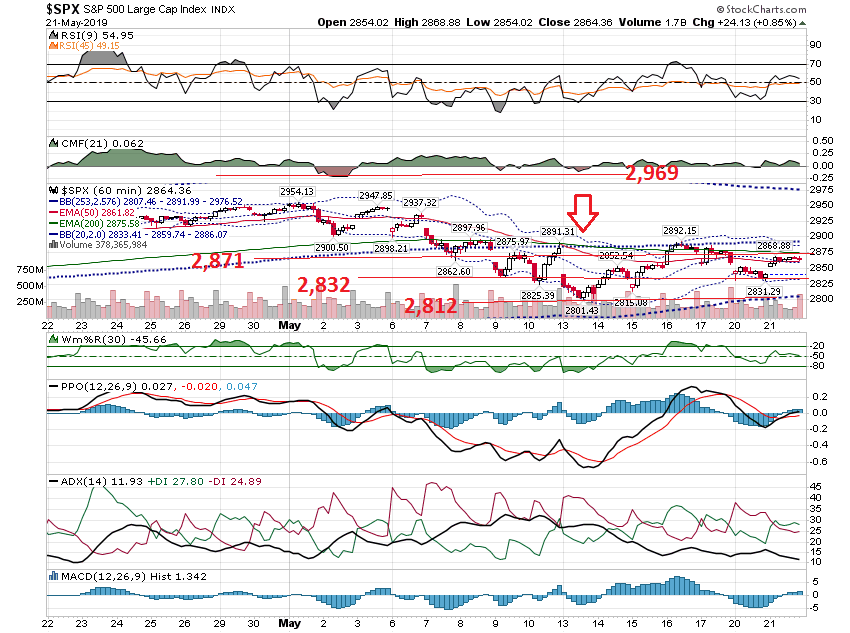 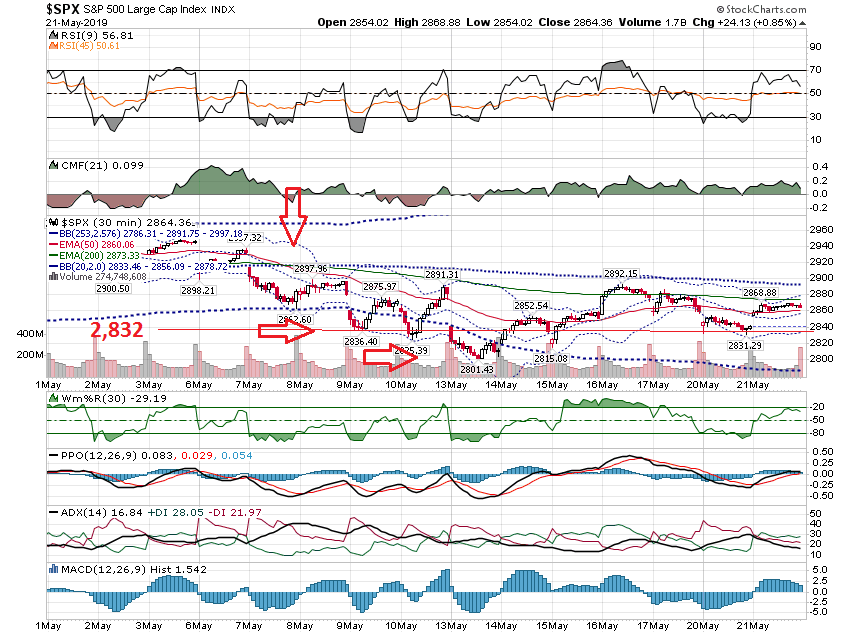 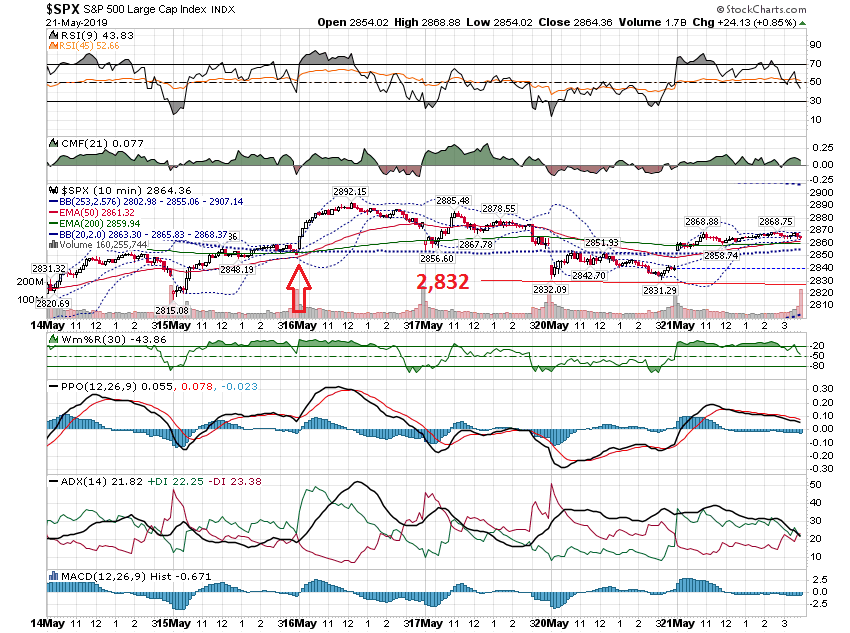 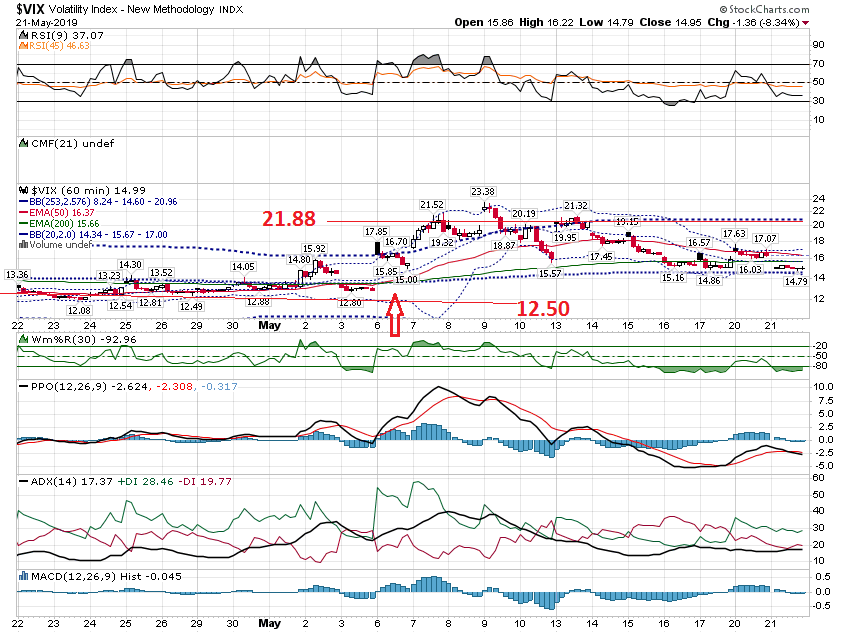 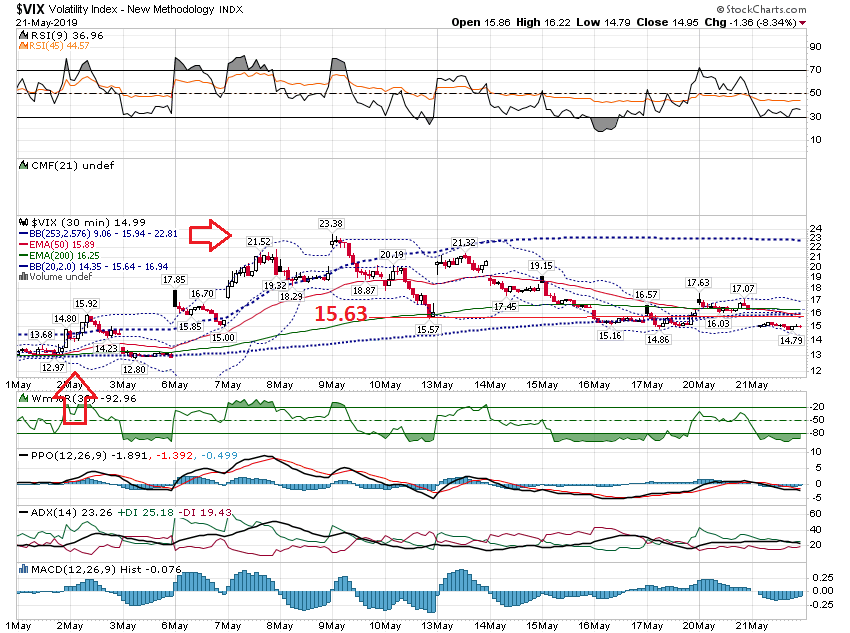 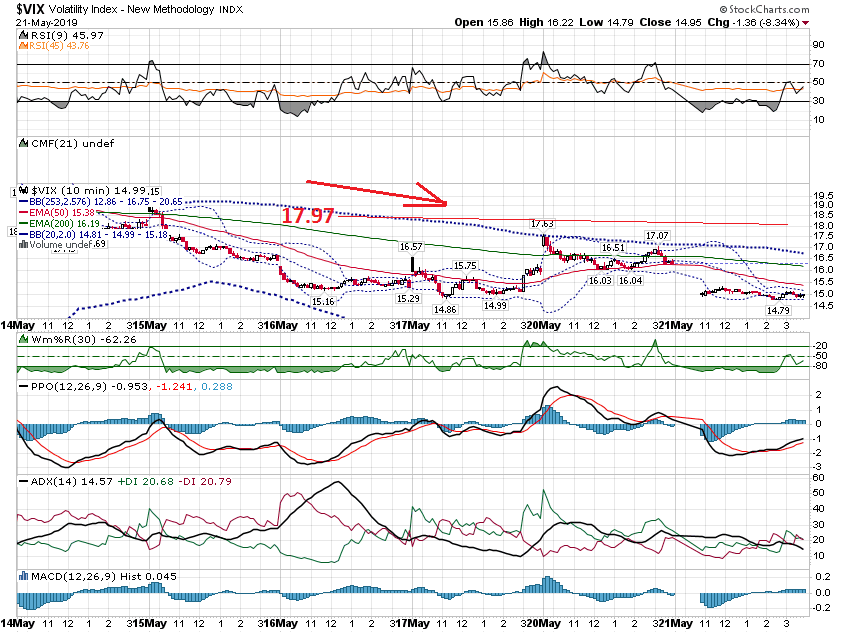 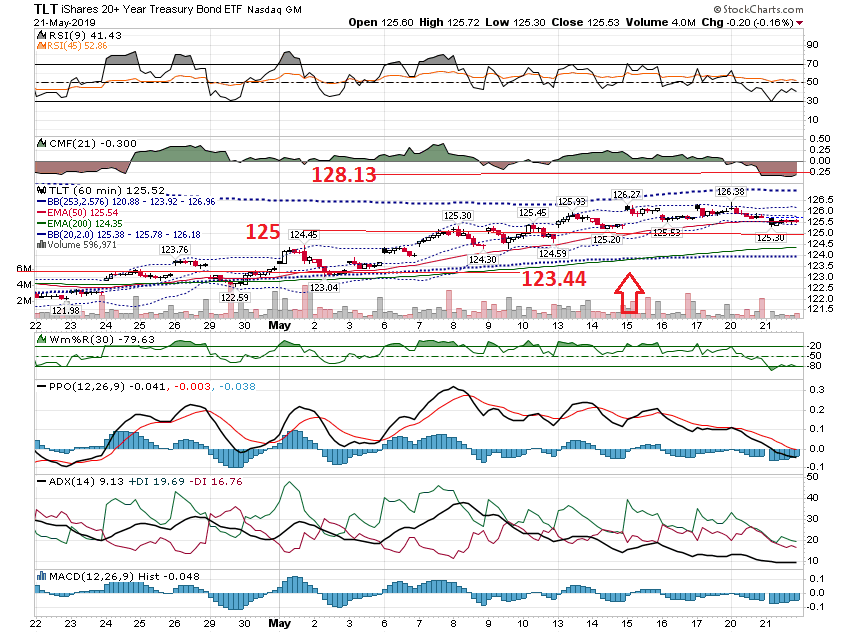 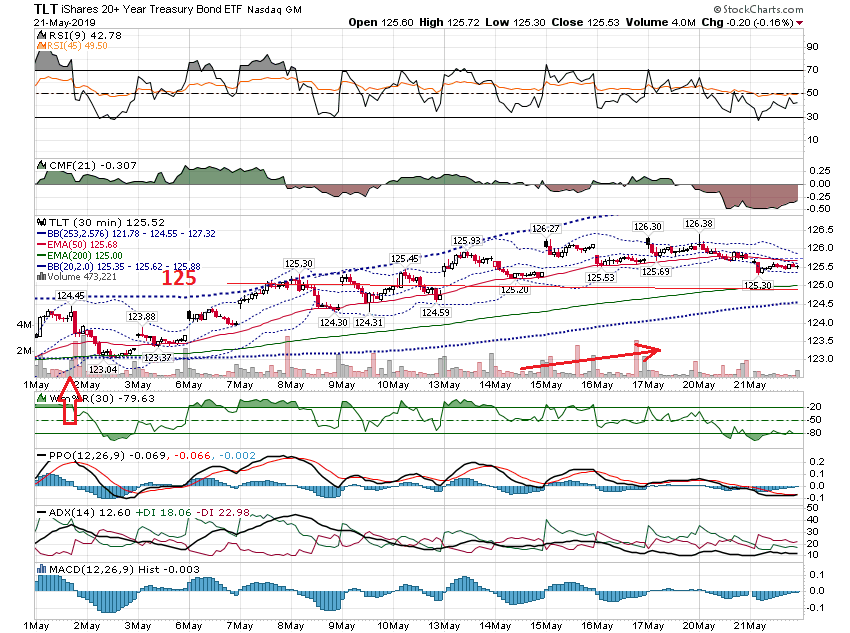 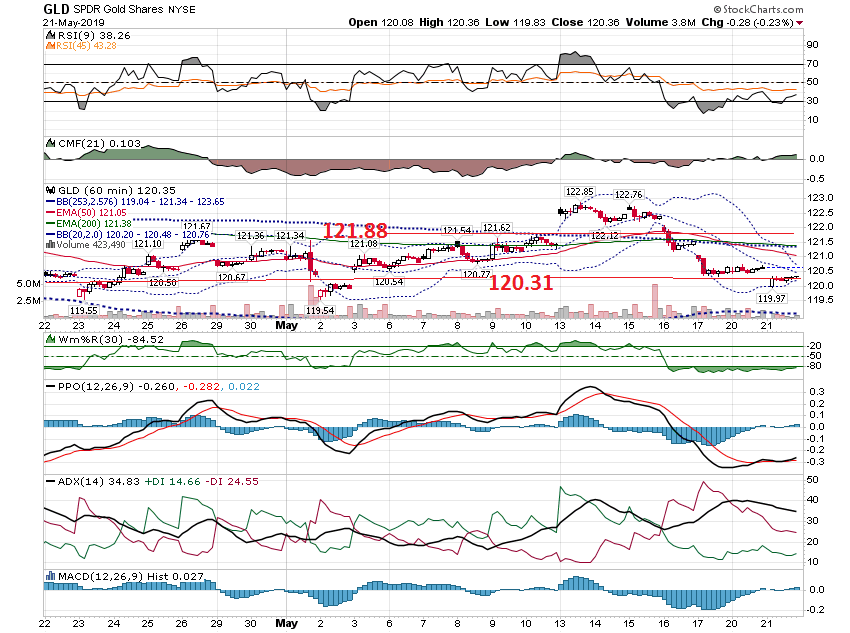 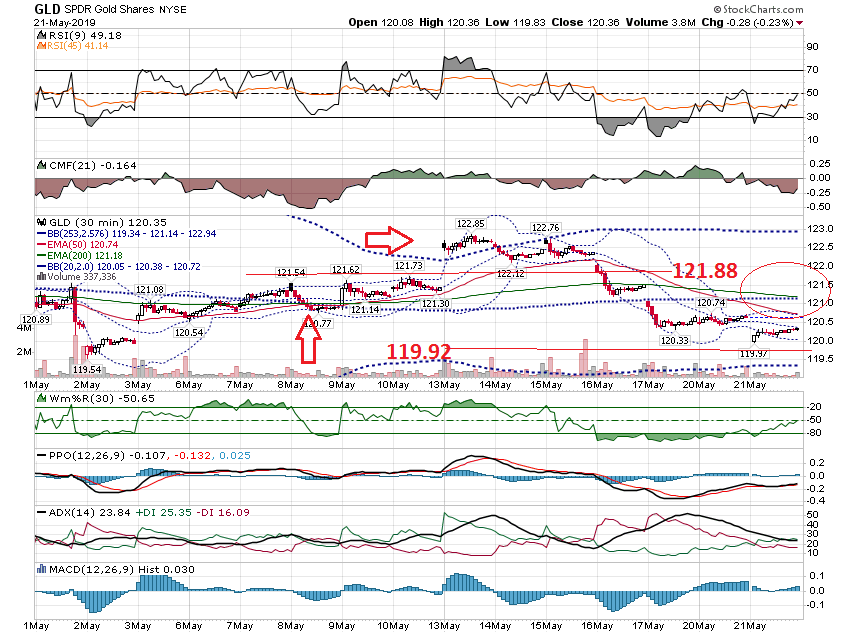 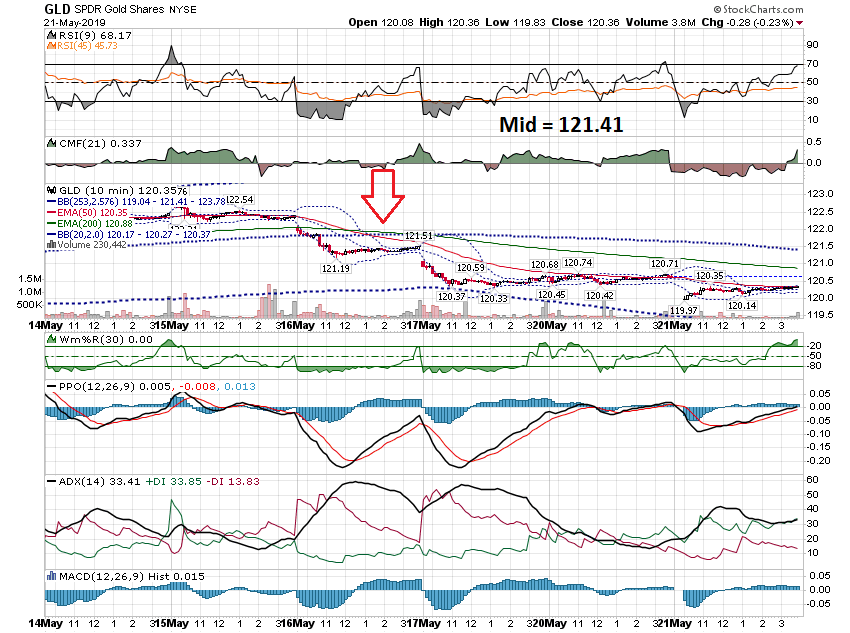 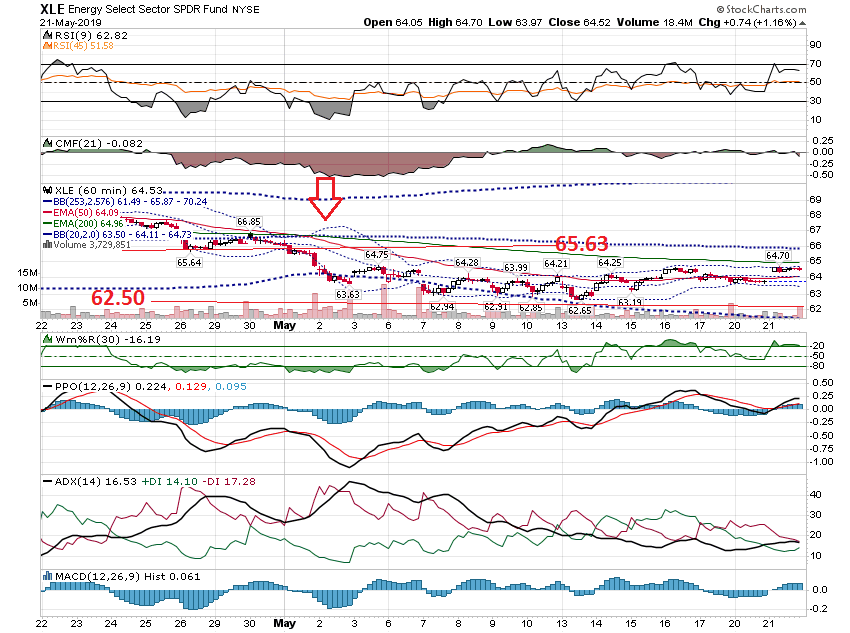 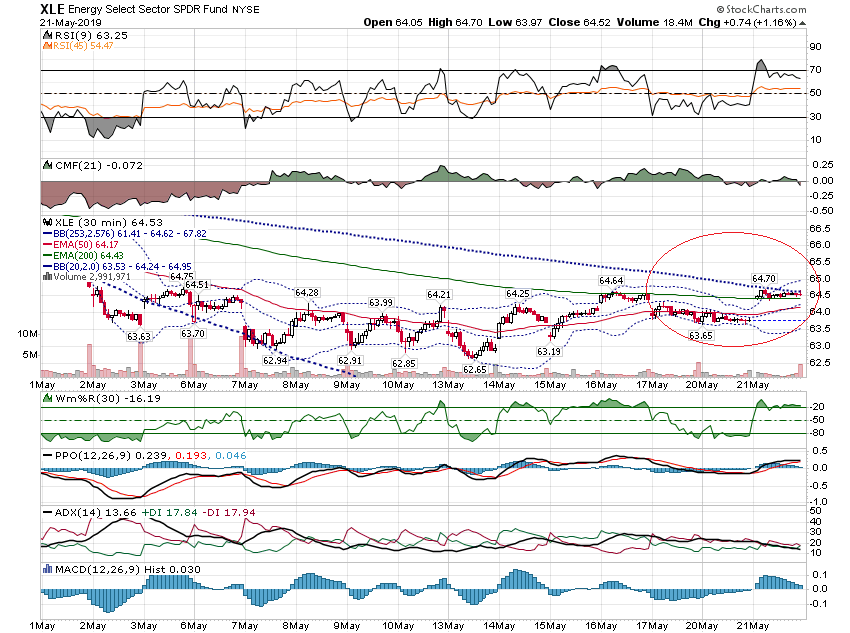 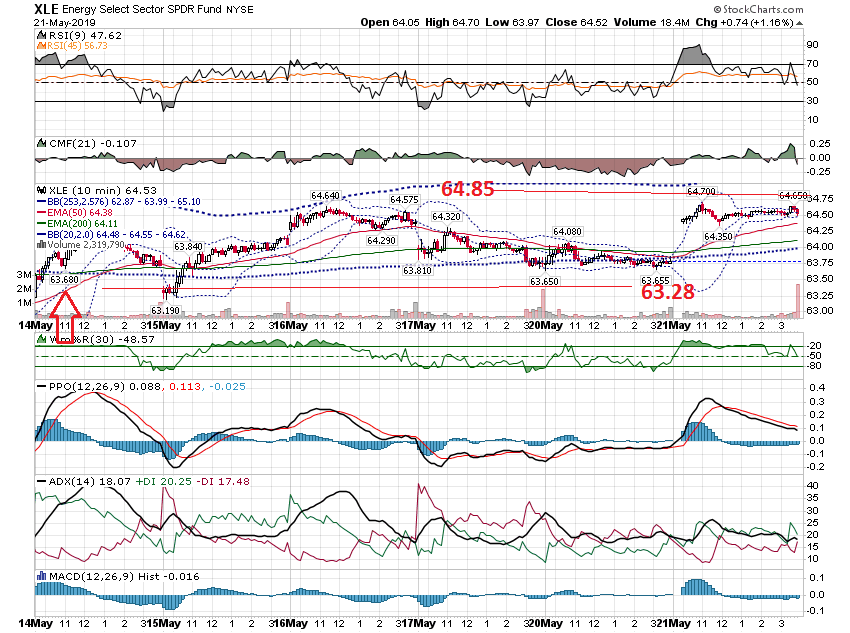 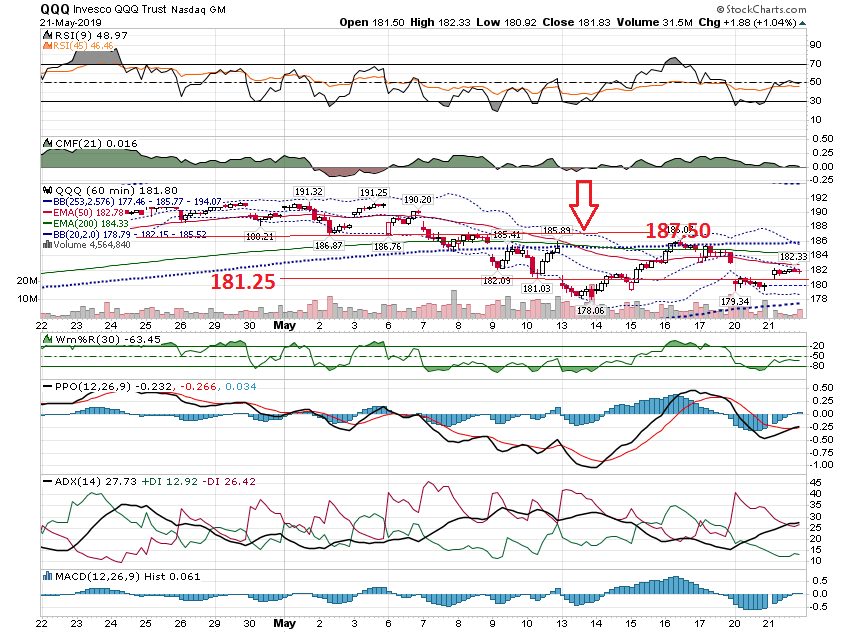 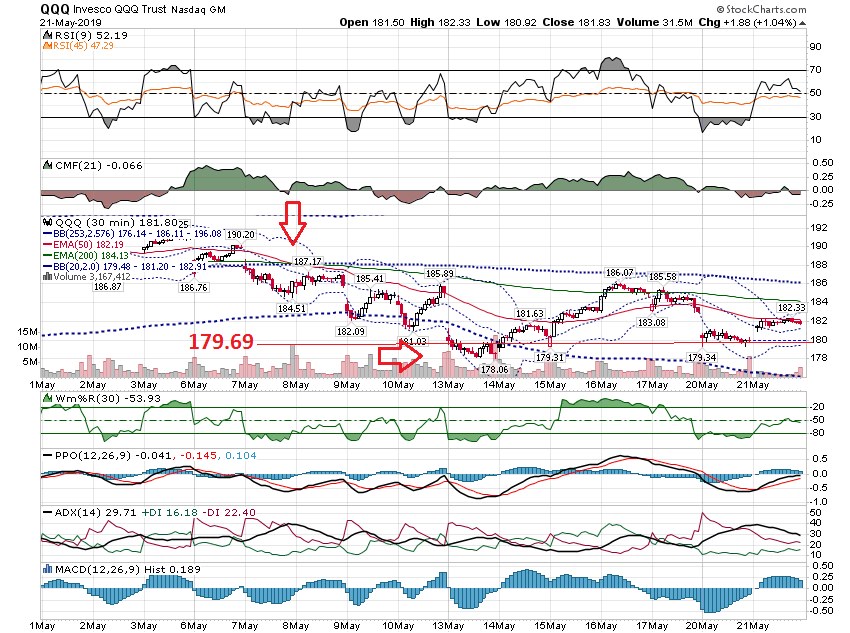 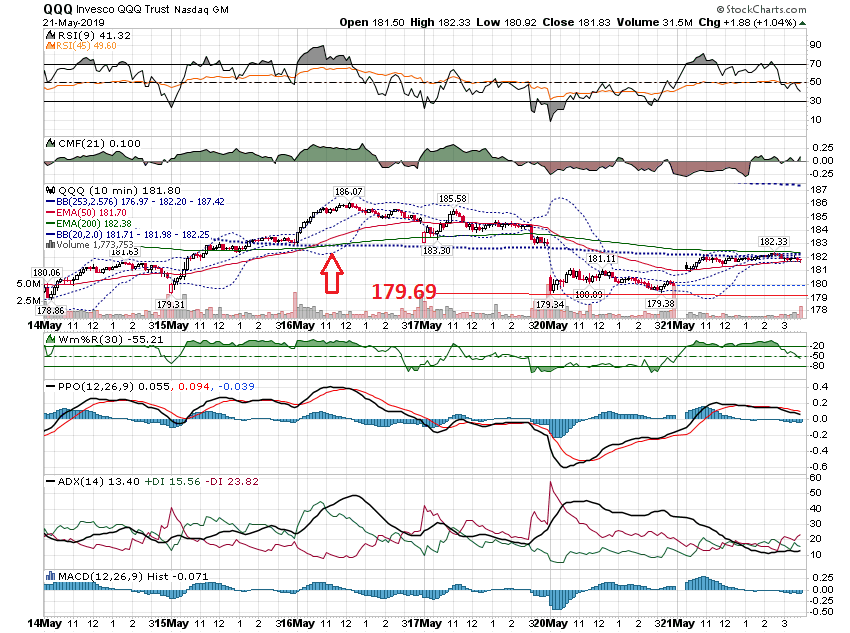 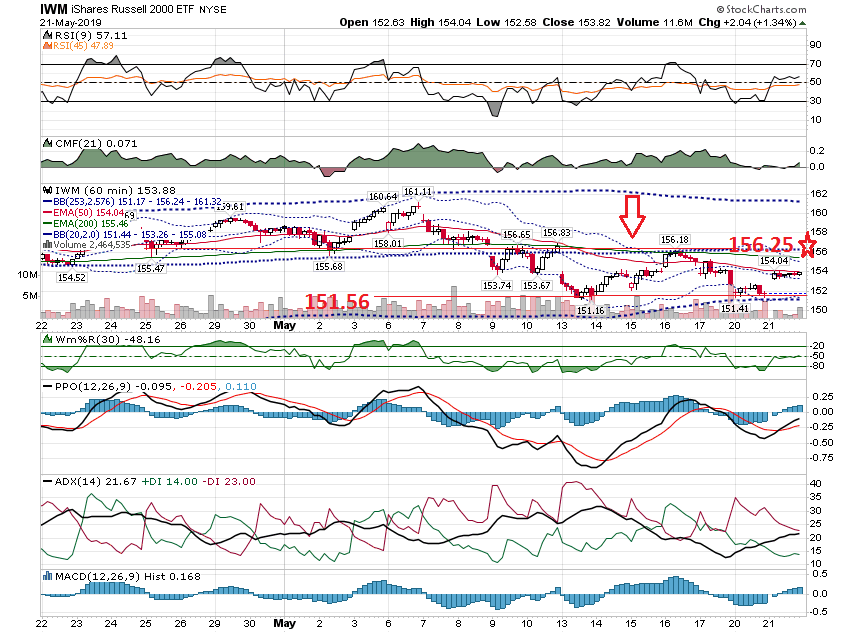 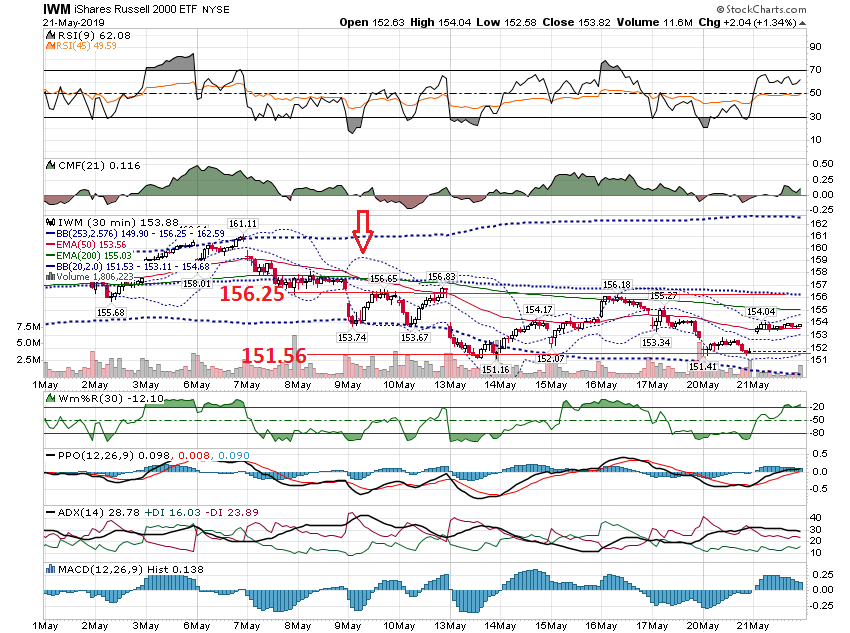 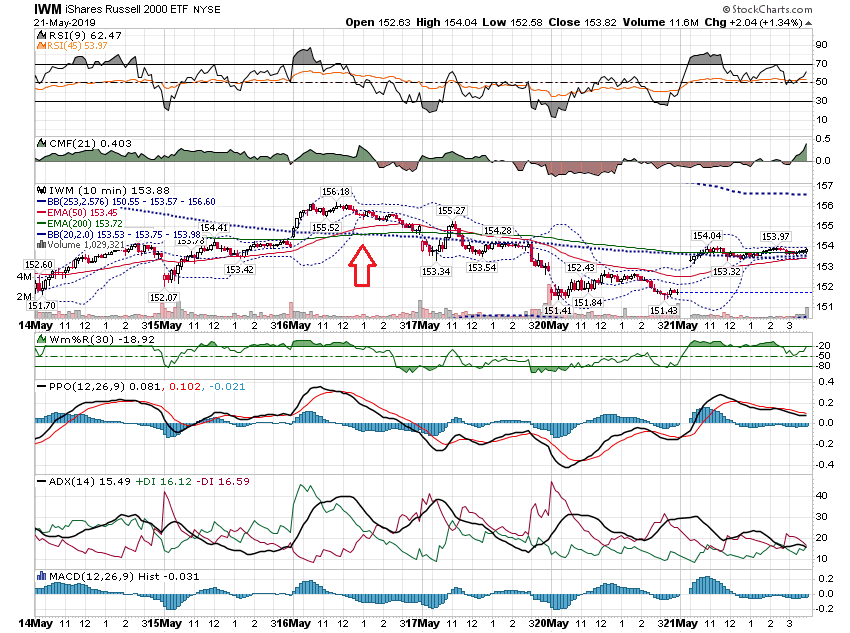 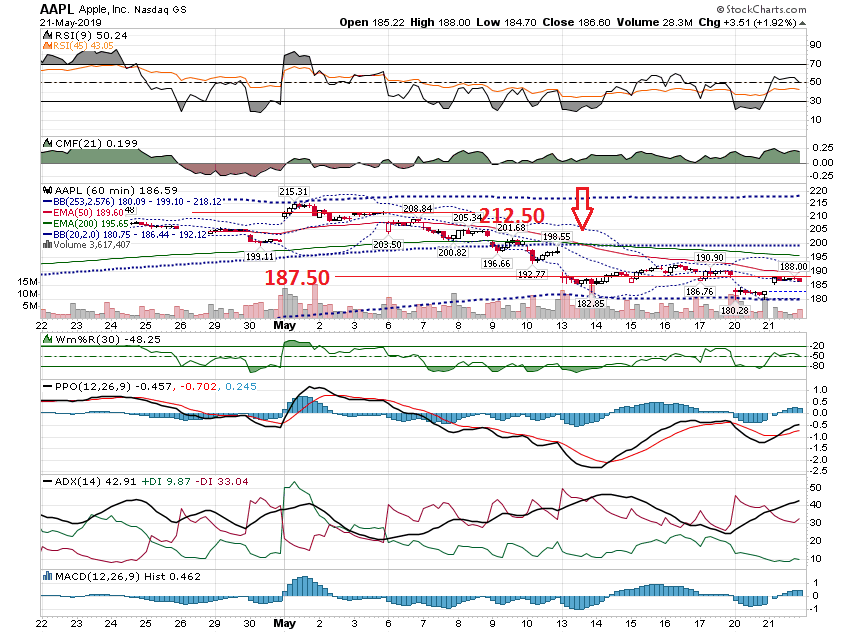 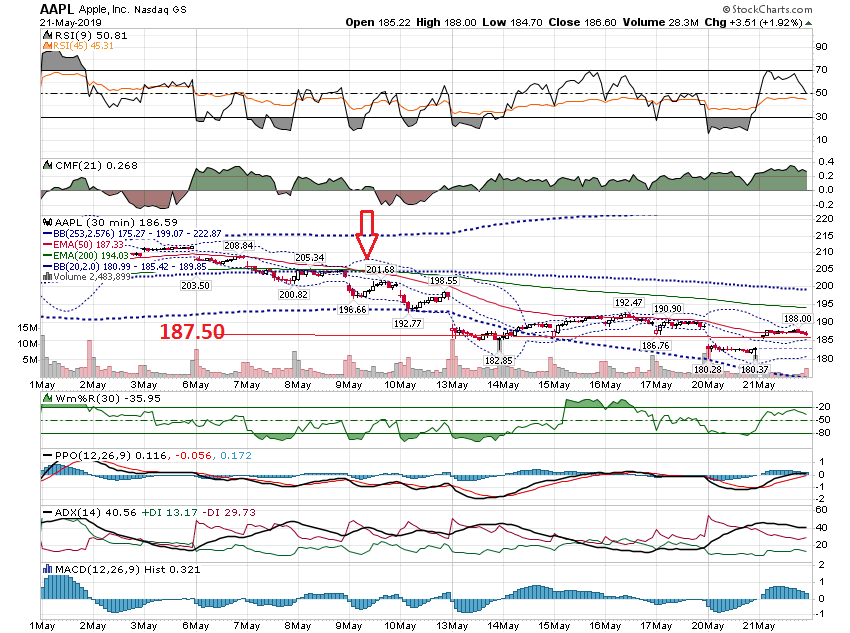 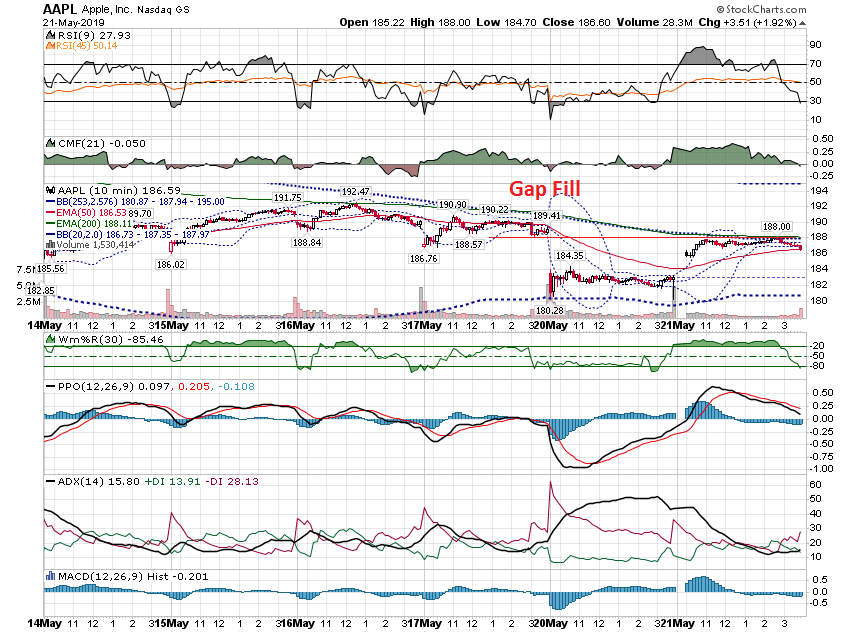 Thanks for watching!Bill DavisMad Day TraderMay 22, 2019 davismdt@gmail.com